Баба Марта
Мартеницата е обредна по смисъл украса от усукани конци, които се слагат на 1 март за здраве. Мартениците се изработват от вълнена или памучна прежда в двата основни цвята бяло и червено.
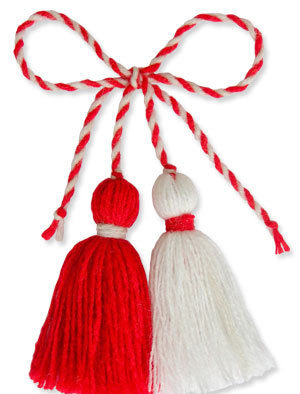 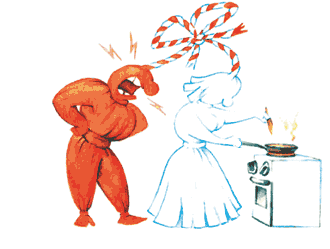 Цветовете на мартениците имат строго определен смисъл, червено-кръв, а бяло-чистота и щастие.
Този обичай е характерен за Балканския полуостров и се е превърнал в балканска традиция. Той присъства в Румъния и Молдова. Подобен обичай се среща и в Албания, Македония и северна Гърция.
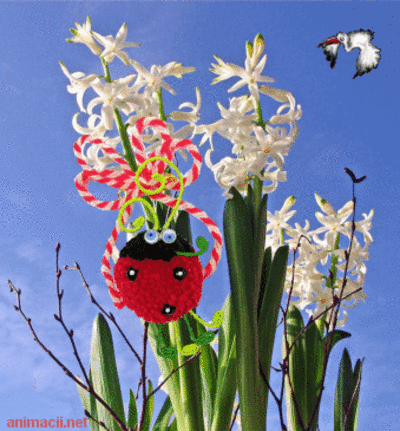 Мартениците се махат в края на март или в началото на април, след като сте видели щъркел или лястовица.
Времето и Баба Марта
Във фолклора Баба Марта е представена като сестра на Голям Сечко (Януари) и Малък Сечко (Февруари). Тя винаги е недоволна от тях или са й изпили виното, или че са свършили някоя голяма пакост. Старицата им се гневи, вследствие времето се разваля.
Легенда
„В ден незнаен хан Аспарух, бял гълъб пратил до Катрага. Достигнало бе нещо до неговия слух и запитване изпрати той до брата. Птицата политнала в прозрачната предпролет и върнала се първи лъжецвет, но била ранена в своя дълъг полет от стрела коварна! Приглади хана своя чер чъмбас и на птицата превърза той крилото, бе радостен за всички тоя час, че вест имаше в писмото! Червено бяла вест тук гълъба донесе. 
- Нека всички в този час, червен и бял конец по себе си да сложат! – рече Аспарух с гръмовен глас.“
Рано сутрин на първи март всяка домакиня измита къщата и двора си. Това се прави, за да се посрещне Баба Марта „ на чисто и червено“ и тя да бъде усмихната и добра.
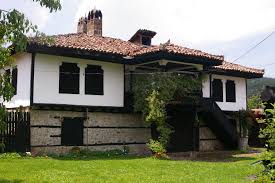 На Баба Марта са посветени всички дни от месец март. Хората, които носят имена Марта, Мартина Мартин могат да празнуват имен ден когато си пожелаят.
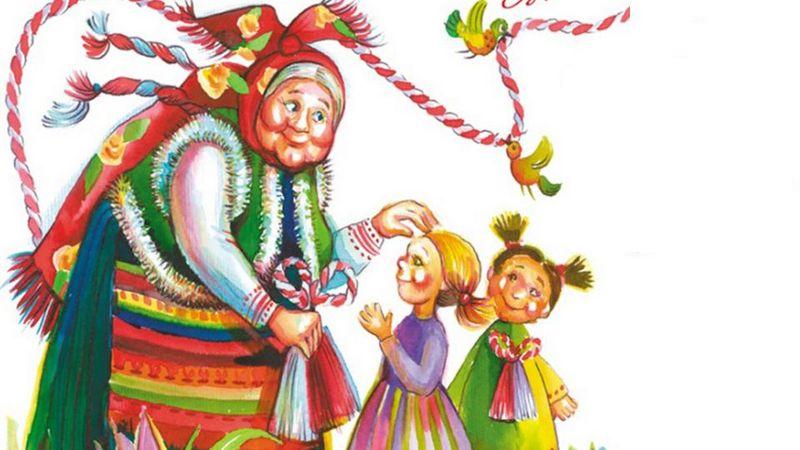 Баба Марта – Елин Пелин
Плети, плети Бабо Марто,
Изплети ми мартенички, 
Да ги вържем на ръчички,
Да излезем на полето,
Да наберем иглика,
Да посрещнем гостенките-
Лястовички бързокрили,
Кърко-щърко жабара,
Че ни води пролетта,
Да натопли земята,
Да разтупка сърцата!
Те живеели отдавна на територията на нашата страна. Пижо бил хубавец, напет и скромен младеж, който се славел с трудолюбието си. Пенда била най-красивата девойка в цялата околия. Тя притежавала честна и скромна душа, била добра и много искрена мома. Двамата се влюбили от пръв поглед и вдигнали голяма сватба.
Пижо и пенда
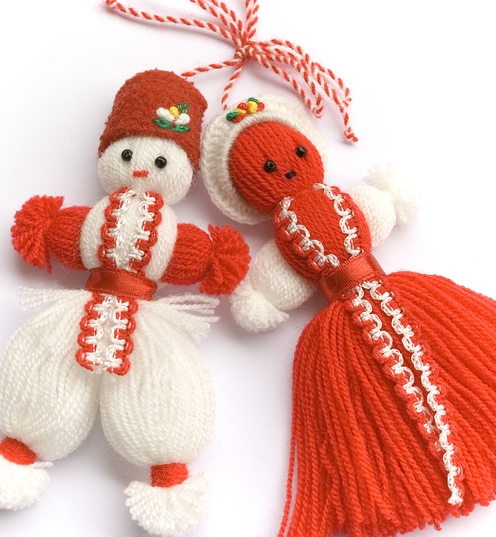 Симона Стойчева
Viв